Power BI dataflows
Fact vs. Fiction: Why do dataflows in Power BI matter?
Use cases
Hello, my name is…
Erin Ostrowsky
Technical Trainer/Content Developer
Writer/Creator/Traveler

LinkedIn: Erin Ostrowsky
eostrowsky@pragmaticworks.com
Blog: Data-radiant.com
Twitter: @RadiantData
AGENDA
What’s the problem in self-service BI? Why dataflows? 

Who uses dataflows in Power BI?

What’s under the hood of a PBI dataflow?  

How do I create a dataflow in Power BI? 

FAQs
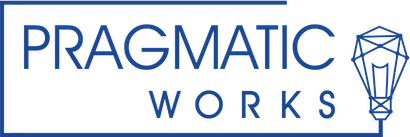 [Speaker Notes: First, we’re going to go over what a power bi dataflow is, who uses dataflows, and why you would use dataflows to begin with.

We’re going to cover creating and using dataflows as well as the extensibility of Azure products in combination with Dataflows.
We’ll also be going over some best practices, tips, and tricks when it comes to using Dataflows.]
What’s the problem with self-service BI?
Gaps in data preparation process

Need for standardized ETL in self-service BI process

Need for Re-usable data

Need for greater extension of data capabilities – ML, AI, etc.
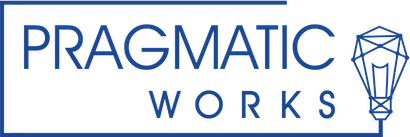 [Speaker Notes: Gaps in data preparation process

Need for standardized ETL

Need for Re-usable data

Need for greater extension of data capabilities]
What are dataflows – and how do they solve our problem?
Dataflows bridge the data prep gap
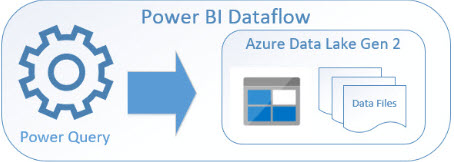 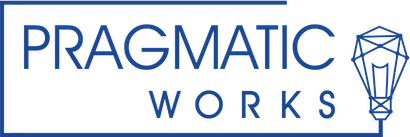 [Speaker Notes: Dataflows bridge the data prep gap
Standardized ETL
Re-usable & Extensible
	
Power Query for the web
“Self-service data warehousing”

Leverages the cloud
Leverages ADLSv2 & CDM]
CDM & dataflows in Power BI
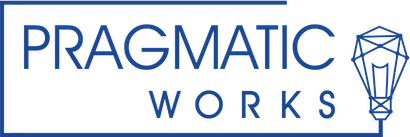 [Speaker Notes: How CDM and dataflows work together
Go over model  left to right  process

Then explain “bi-direction access to curated data”

Third scenario: add your CDM-folders as a dataflow
Premium feature only 
Add your own data lake]
Who uses dataflows?
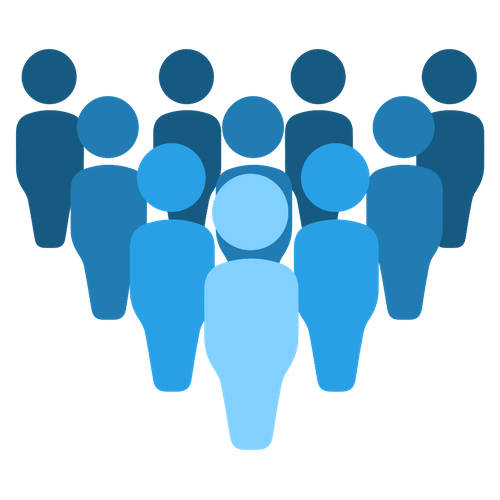 Citizen Developers
IT/Enterprise Developers

Creation vs. Consumption
		
Licensing & Strategy
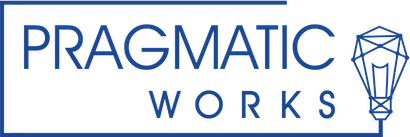 [Speaker Notes: Licensing
1. Need a license bc it uses existing capacities, not for free/tral users
2. Licensing disparities bt Premium and Pro: Storage, Linked & Computed Entities, Incremental Refresh, Parallel Executions
**Note: we will be doing all Demos using a Premium license.**
3. Available for Pro  Explain Use Cases although limited may be valuable 

Citizen Developers = Same target persona

Roles: Creation vs. Consumption
	Data Wrangler vs. Analyst
	IT/Developers]
Important Considerations:
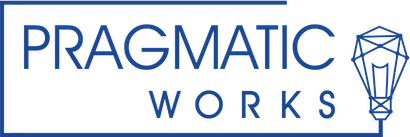 What is the Common Data Model?
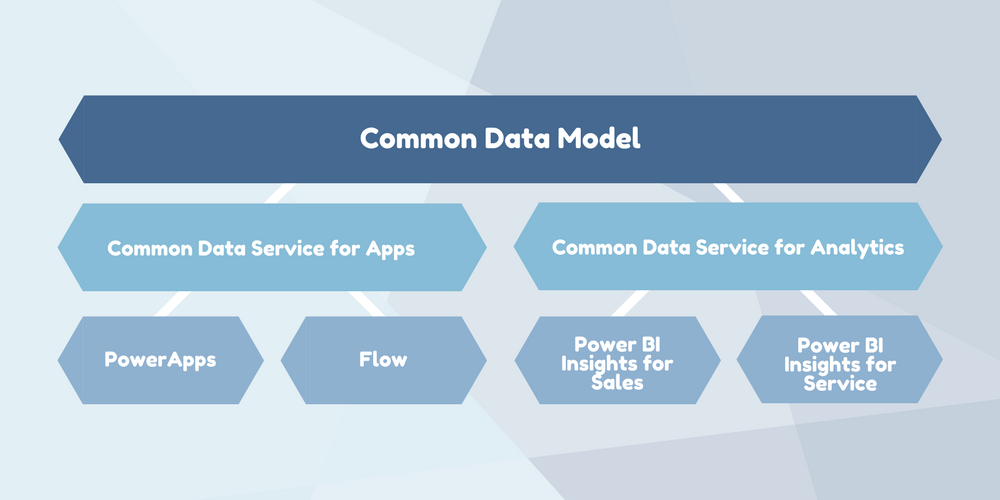 Standard schema definitions and metadata system

Facilitate data integration and interoperability

Supported in CDS, Dynamics 365, PowerApps, Power BI… and increasingly, Azure data services
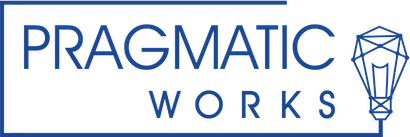 [Speaker Notes: Facilitates data interoperability
Part of bigger picture Open Data Initiative w/ Adobe, SAP and Microsoft
Part of greater ecosystem
Effort to create unified semantic meaning and understanding across data, apps, services, etc.]
What is a CDM-compliant folder?
Data + metadata stored in CDM-compliant folders in ADLSv2
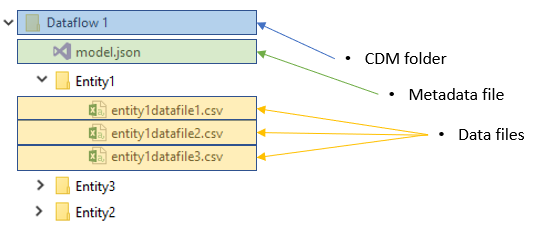 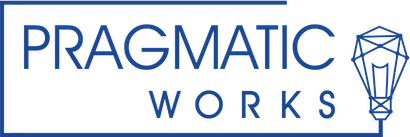 [Speaker Notes: Data ingestion from variety of sources stored in CDM-compliant folders
CDM folder = folder w data and metadata files
Metadata = model.json
Data files = .csv

Azure Data Lake Storage Gen2 
Object storage + File System
Think of file storage as a warehouse. When you first put a box of files in there, it seems like you have plenty of space. But as your data needs grow, you’ll fill up the warehouse to capacity before you know it. Object storage, on the other hand, is like the warehouse, except with no roof. You can keep adding data infinitely – the sky’s the limit.

helps speed your transition from proof of concept to production by combining the power of a file system an integrated hierarchical namespace, and the massive scale and economy of Azure Blob Storage.]
What are entities?
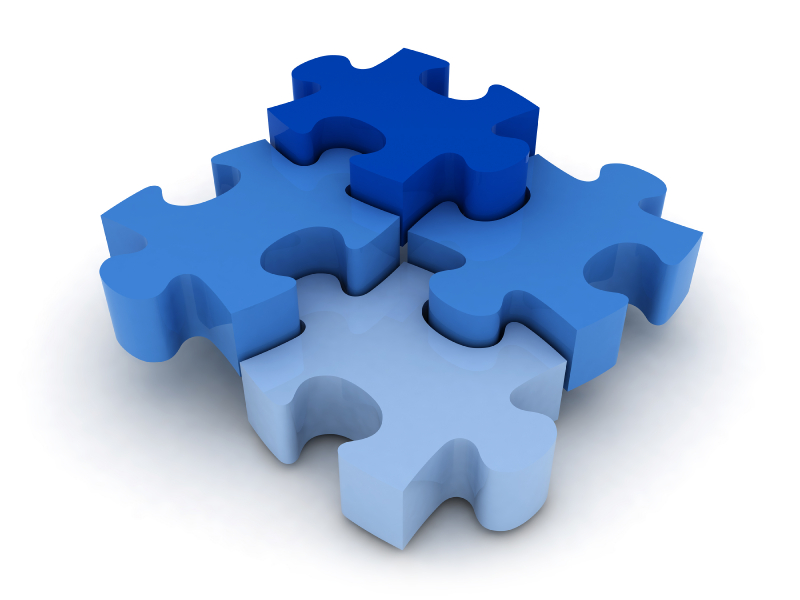 PBI Desktop vs. PBI Service 

Computed
Linked

Custom vs. Standard
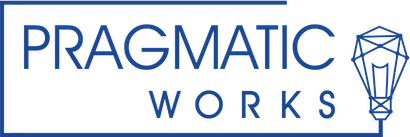 [Speaker Notes: PBI Desktop vs. PBI Service 
Entities are tables, essentially. 
Desktop = all entities called the same even if Lists, Records, Tables, etc. 
Service w dataflows, diff types of entities distinguished
Computed 
Similar to a Reference table in PBI Desktop, except diff functionality loading data from sources
Computed entities are good for creating another branch of data transformation through another entity.
Used for aggregation like grouping  subset of data
The original query extracts data from the data source – applies data transformations, loads into ADLSv2. The second query – the computed entity – will NOT extract data from the data source. The computed entity will extract data from the result of the original table in the Azure data lake, and then apply transformations on it. ** The transformations of Computed Entity will apply on the data that seats in the dataflow section of azure data lake storage, not on the data source.**
B) The original source query MUST be set as Enable load or it’s not considered a computed entity (bc of how output is structure in ADLSv2)
C) Premium-only feature

Linked
Let’s say you do not want to do another set of transformations. 
You want to just get a copy of the same entity that you have in another dataflow, in this dataflow as part of this data mart. 
You may not want to make any data transformation at all, just a mere copy, or let’s say just a link. This type of entity is called a Linked Entity.
You cannot apply any data transformation on a Linked Entity. A Linked entity is just a link to the original entity, which is an entity in another dataflow. If you want to change the transformation, you have to go to the original query and change it.
Premium-only feature

Custom vs. Standard
Mapped to CDM = Standard
Non-mapped to CDM = Custom]
Modle 1
How to Create a Dataflow
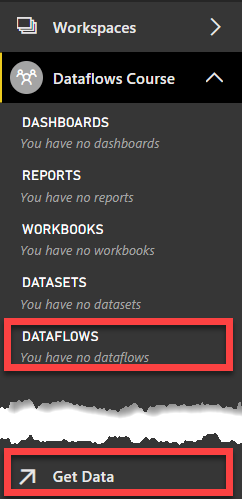 Power BI Service = Cloud only

Workspace Dependent
My Workspace
Admin enabled

Online Power Query
Not all transforms available in GUI
Copy/paste M Code option
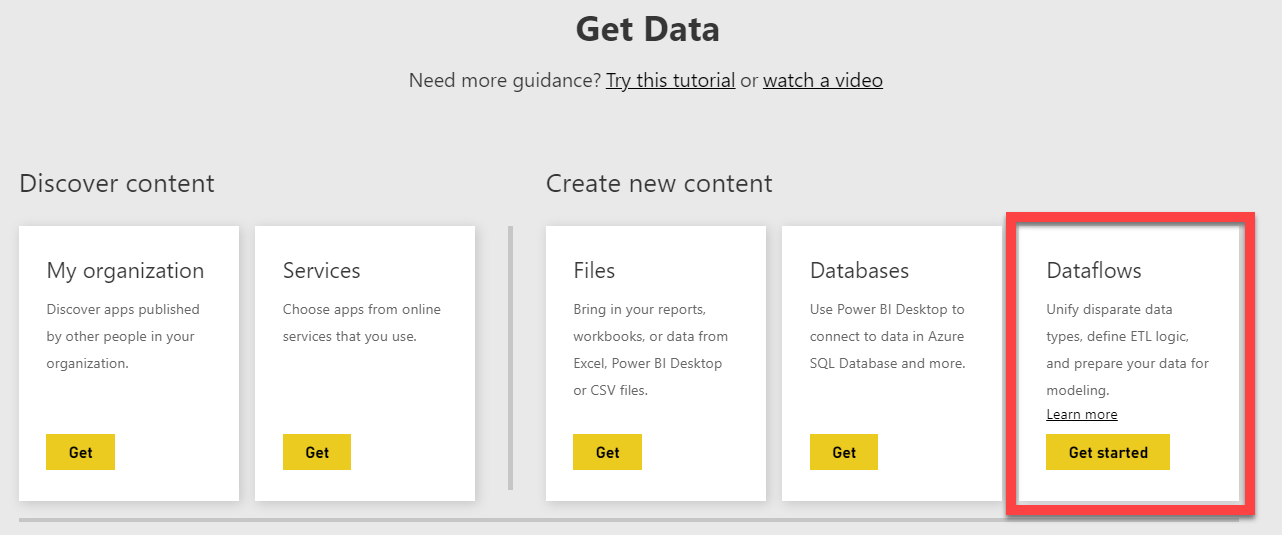 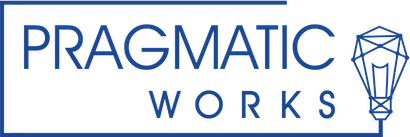 [Speaker Notes: Dataflows are cloud service only – currently not available for report server users.

You can create a dataflow inside of any workspace you have Edit access to within your organization, EXCEPT “My Workspace”.

To create a Dataflow, we utilize the “Get Data” button that is located within the workspace.
If you’re used to working within Power BI, Get Data has a very different functionality here.

In Get Data, you can discover and utilize apps published by other people in your organization, upload previously built Power BI Reports, load spreadsheets as workbooks, connect to certain databases like Azure SQL DB, but what we are focused on here is creating a Dataflow. Again, if you’re not seeing the Dataflow section, you must be in a Workspace other than “My Workspace”.]
Module 1
Creating Dataflows in the Power BI Service
FAQ Check
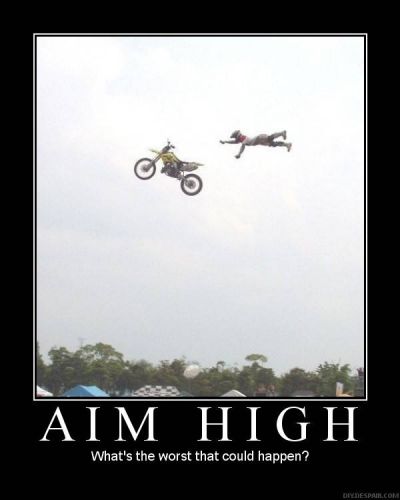 Q: Do I still need a data warehouse if I use dataflows?

A: If you needed a data warehouse before Power BI dataflows, you probably still need a data warehouse. Although dataflows serve a similar logical function as a data warehouse or data mart, modern data warehouse platforms provide capabilities that dataflows do not.

Source credit: Matthew Roche, Senior Program Manager
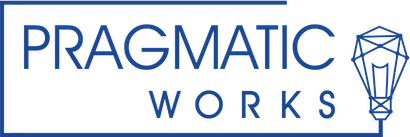 [Speaker Notes: PBI Desktop vs. PBI Service 
Entities are tables, essentially. 
Desktop = all entities called the same even if Lists, Records, Tables, etc. 
Service w dataflows, diff types of entities distinguished
Computed 
Similar to a Reference table in PBI Desktop, except diff functionality loading data from sources
Computed entities are good for creating another branch of data transformation through another entity.
Used for aggregation like grouping  subset of data
The original query extracts data from the data source – applies data transformations, loads into ADLSv2. The second query – the computed entity – will NOT extract data from the data source. The computed entity will extract data from the result of the original table in the Azure data lake, and then apply transformations on it. ** The transformations of Computed Entity will apply on the data that seats in the dataflow section of azure data lake storage, not on the data source.**
B) The original source query MUST be set as Enable load or it’s not considered a computed entity (bc of how output is structure in ADLSv2)
C) Premium-only feature

Linked
Let’s say you do not want to do another set of transformations. 
You want to just get a copy of the same entity that you have in another dataflow, in this dataflow as part of this data mart. 
You may not want to make any data transformation at all, just a mere copy, or let’s say just a link. This type of entity is called a Linked Entity.
You cannot apply any data transformation on a Linked Entity. A Linked entity is just a link to the original entity, which is an entity in another dataflow. If you want to change the transformation, you have to go to the original query and change it.
Premium-only feature

Custom vs. Standard
Mapped to CDM = Standard
Non-mapped to CDM = Custom]
FAQ Check
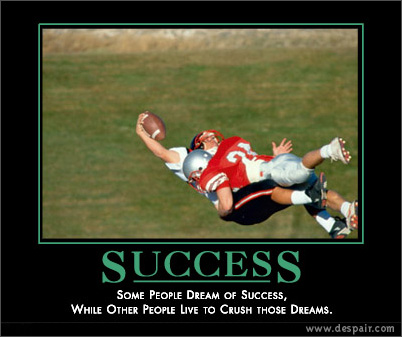 Q: Do I need dataflows if I already have a data warehouse?

A: Dataflows fill a gap in data warehousing and BI tools by allowing business users and analysts to prepare and share data without needing help from IT. With dataflows, users can build a “self service data mart” in Power BI that can be used in their solutions. Because each dataflow entity is defined by a Power Query “M” query, handing off the definitions to an IT team for operationalization/industrialization is more straightforward.

Source credit: Matthew Roche, Senior Program Manager
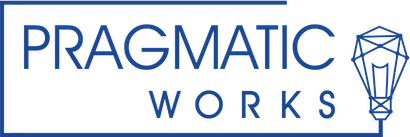 [Speaker Notes: PBI Desktop vs. PBI Service 
Entities are tables, essentially. 
Desktop = all entities called the same even if Lists, Records, Tables, etc. 
Service w dataflows, diff types of entities distinguished
Computed 
Similar to a Reference table in PBI Desktop, except diff functionality loading data from sources
Computed entities are good for creating another branch of data transformation through another entity.
Used for aggregation like grouping  subset of data
The original query extracts data from the data source – applies data transformations, loads into ADLSv2. The second query – the computed entity – will NOT extract data from the data source. The computed entity will extract data from the result of the original table in the Azure data lake, and then apply transformations on it. ** The transformations of Computed Entity will apply on the data that seats in the dataflow section of azure data lake storage, not on the data source.**
B) The original source query MUST be set as Enable load or it’s not considered a computed entity (bc of how output is structure in ADLSv2)
C) Premium-only feature

Linked
Let’s say you do not want to do another set of transformations. 
You want to just get a copy of the same entity that you have in another dataflow, in this dataflow as part of this data mart. 
You may not want to make any data transformation at all, just a mere copy, or let’s say just a link. This type of entity is called a Linked Entity.
You cannot apply any data transformation on a Linked Entity. A Linked entity is just a link to the original entity, which is an entity in another dataflow. If you want to change the transformation, you have to go to the original query and change it.
Premium-only feature

Custom vs. Standard
Mapped to CDM = Standard
Non-mapped to CDM = Custom]
FAQ Check
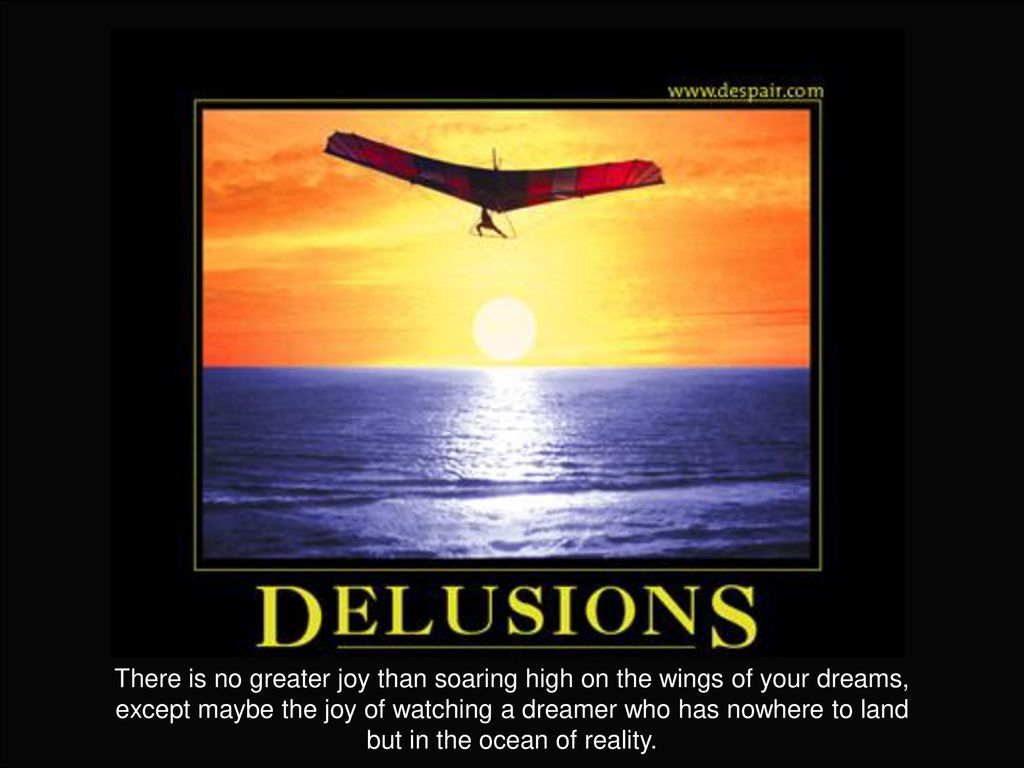 Q: Do dataflows replace Azure Data Factory?

A: No. Azure Data Factory (ADF) is a hybrid data integration platform designed to support enterprise-scale ETL and data integration needs. ADF is designed for use by professional data engineers. Power BI dataflows are designed for use by analysts and business users – people familiar with the Power Query experience from Power BI Desktop and Excel – to load data into ADLSg2.

Source credit: Matthew Roche, Senior Program Manager
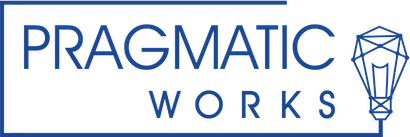 [Speaker Notes: PBI Desktop vs. PBI Service 
Entities are tables, essentially. 
Desktop = all entities called the same even if Lists, Records, Tables, etc. 
Service w dataflows, diff types of entities distinguished
Computed 
Similar to a Reference table in PBI Desktop, except diff functionality loading data from sources
Computed entities are good for creating another branch of data transformation through another entity.
Used for aggregation like grouping  subset of data
The original query extracts data from the data source – applies data transformations, loads into ADLSv2. The second query – the computed entity – will NOT extract data from the data source. The computed entity will extract data from the result of the original table in the Azure data lake, and then apply transformations on it. ** The transformations of Computed Entity will apply on the data that seats in the dataflow section of azure data lake storage, not on the data source.**
B) The original source query MUST be set as Enable load or it’s not considered a computed entity (bc of how output is structure in ADLSv2)
C) Premium-only feature

Linked
Let’s say you do not want to do another set of transformations. 
You want to just get a copy of the same entity that you have in another dataflow, in this dataflow as part of this data mart. 
You may not want to make any data transformation at all, just a mere copy, or let’s say just a link. This type of entity is called a Linked Entity.
You cannot apply any data transformation on a Linked Entity. A Linked entity is just a link to the original entity, which is an entity in another dataflow. If you want to change the transformation, you have to go to the original query and change it.
Premium-only feature

Custom vs. Standard
Mapped to CDM = Standard
Non-mapped to CDM = Custom]
[Speaker Notes: Once you’re in the Online Power Query Editor, you can apply business rules and transforms just like if you were in Power BI Desktop’s Power Query Editor. The primary difference, here, is that you have access to a fewer amount of transformations. Otherwise, the query editor here is fully functional.

There are a few new options in the Online Power Query Editor, but mainly there is a button labeled “Map to Standard”. This button allows matching columns to a CDM datatype. Sometimes it does implicit matching, sometimes it needs to be manual. We’ll cover more about what this implies in a later module.]